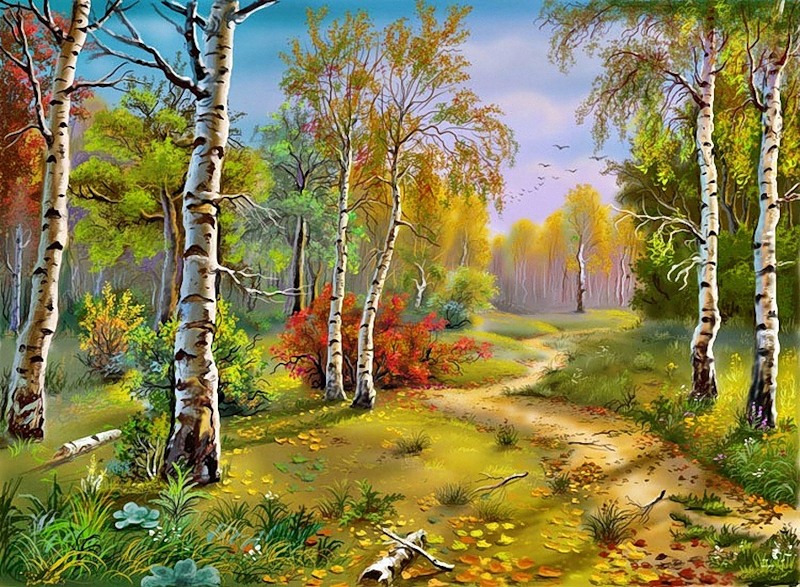 Лесной сказочник                     Виталий                     Валентинович                    Бианки
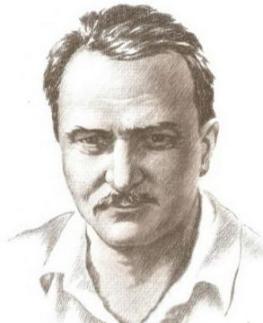 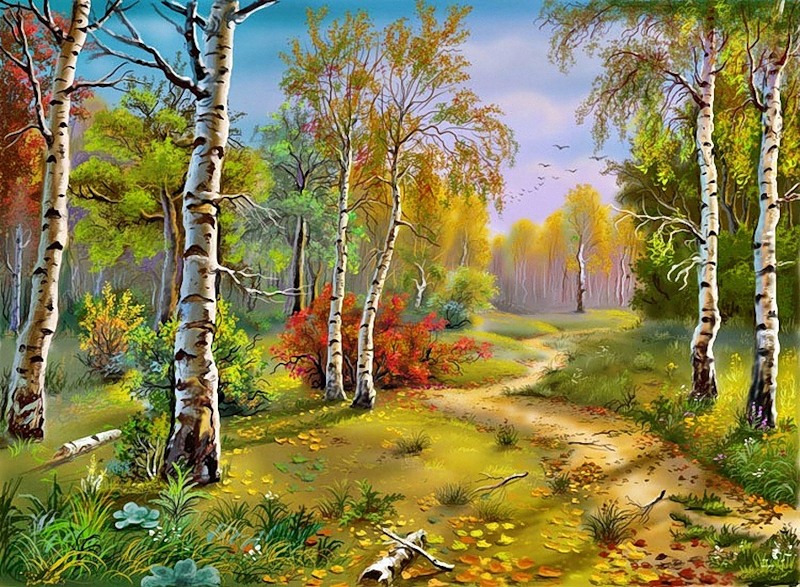 Виталий Бианки родился в Петербурге. Певучая фамилия досталась ему от предков-итальянцев. От отца – ученого орнитолога - талант исследователя и интерес ко всему, «что дышит, цветет и растет».
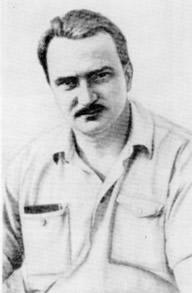 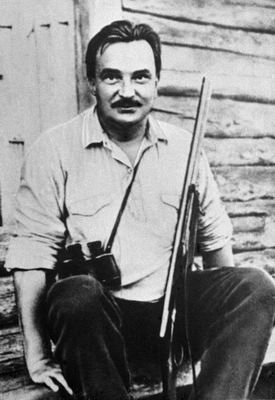 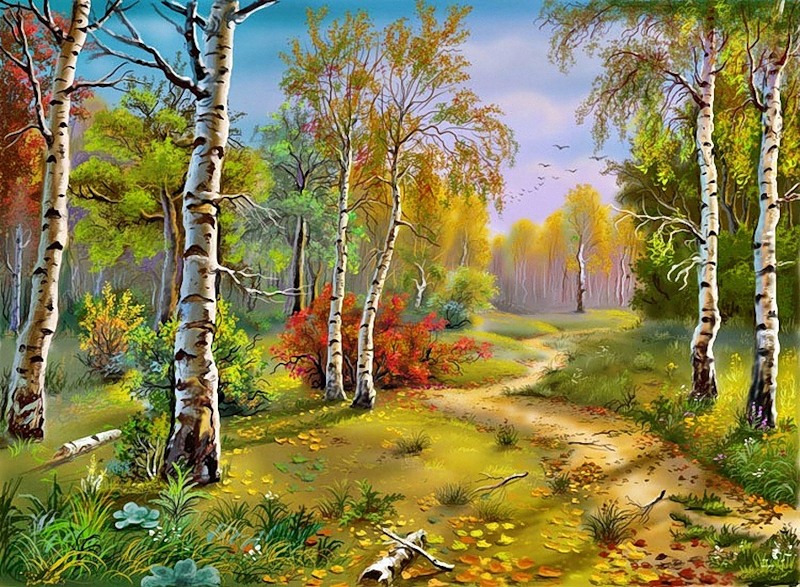 Летом семья Бианки уезжала в деревню Лебяжье. Здесь он впервые отправился в настоящее лесное путешествие. Было ему тогда лет пять-шесть. С тех пор лес стал для него волшебной страной, раем.
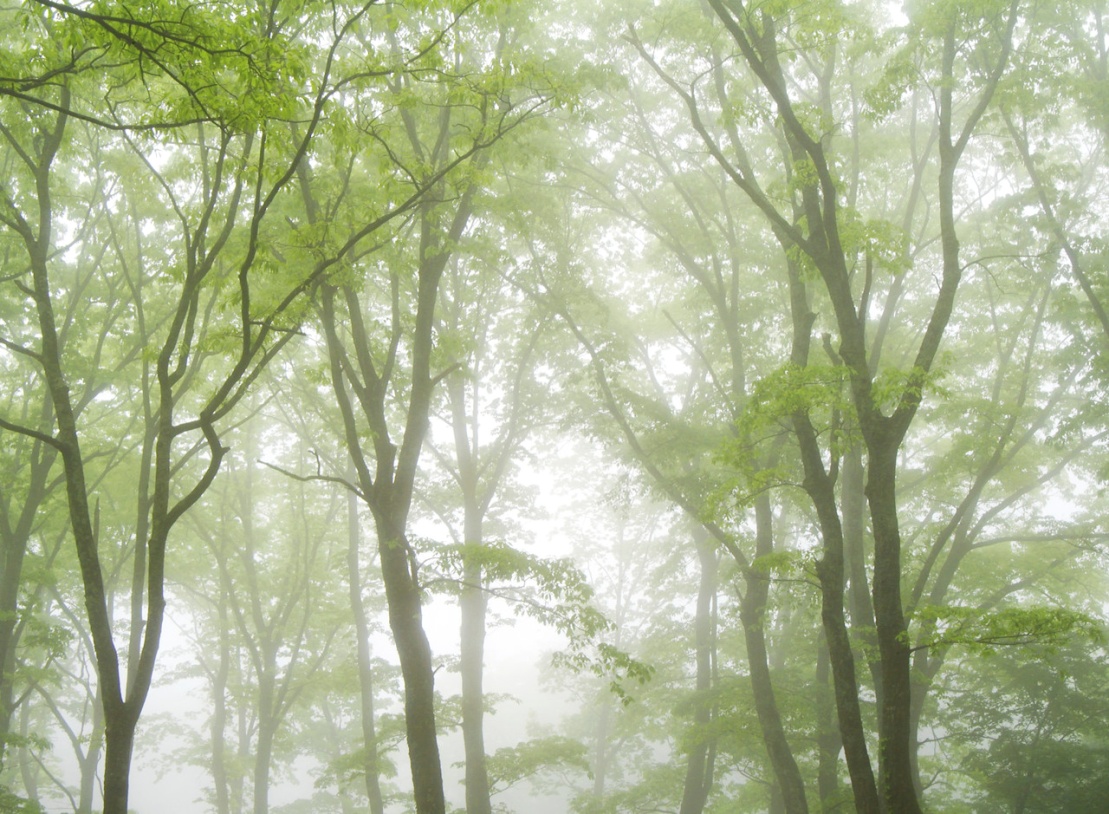 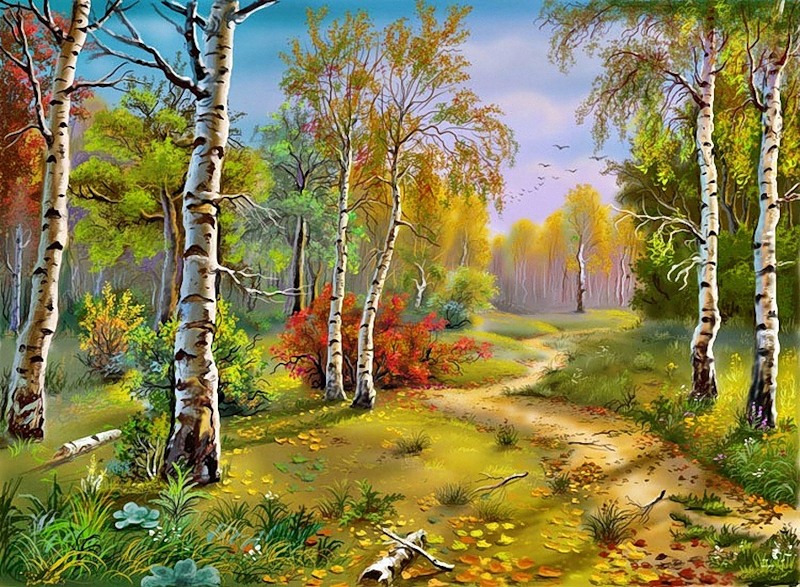 Интерес к лесной жизни сделал его страстным охотником. Недаром первое ружье ему подарили в 13 лет. А еще он очень любил поэзию. Своим главным лесным учителем Бианки считал отца. Именно он приучил сына записывать все наблюдения. Через много лет они преобразились в увлекательные рассказы и сказки.
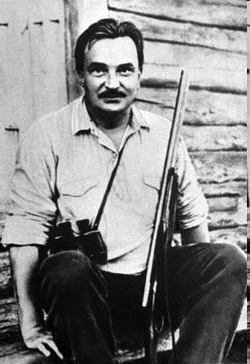 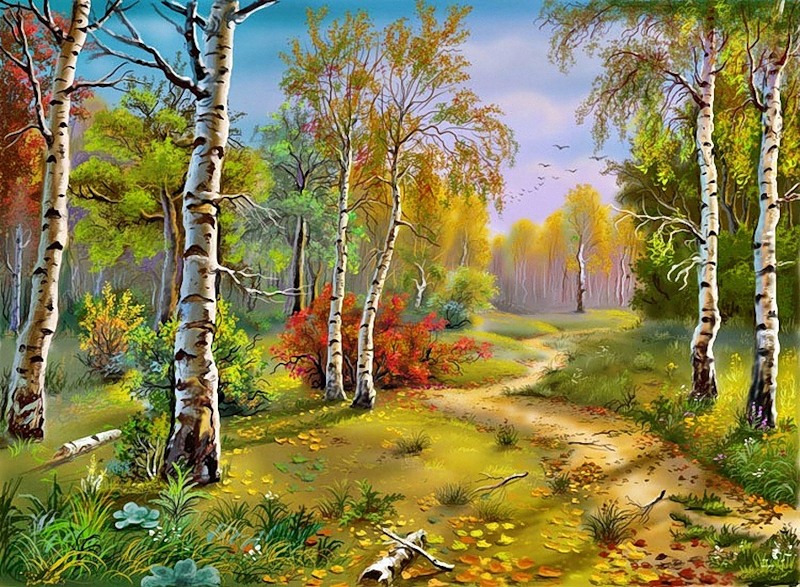 За 35 лет творческой работы Бианки создал более 300 рассказов, сказок, повестей, очерков и статей.
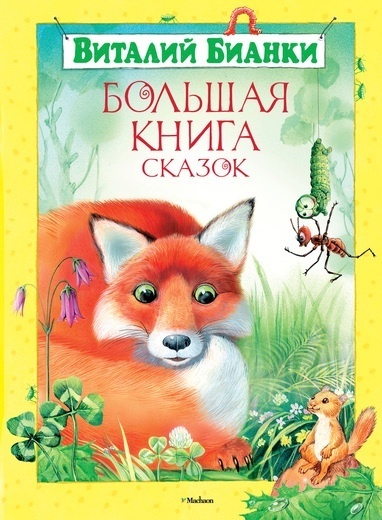 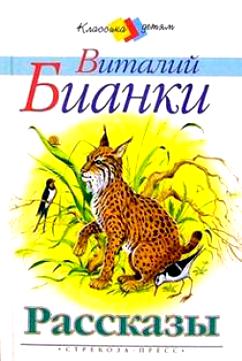 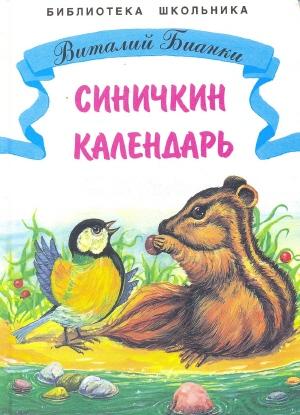 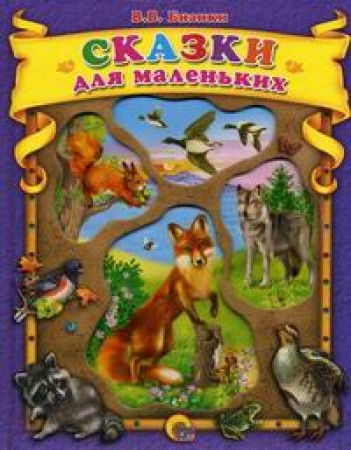 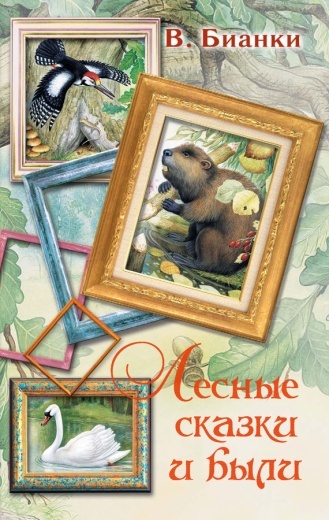 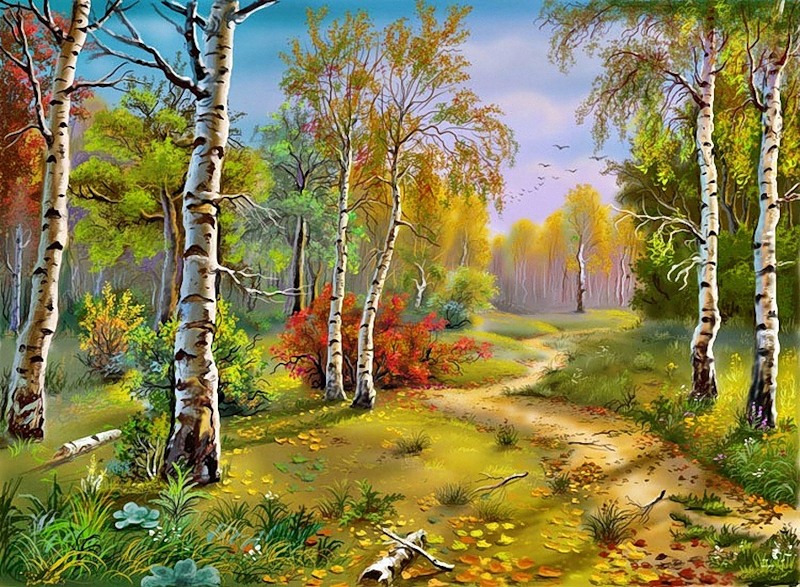 По некоторым из них («Оранжевое горлышко», «Путешествие муравья», «Синичкин календарь», « Мышонок Пик»и др.) сняты мультфильмы.
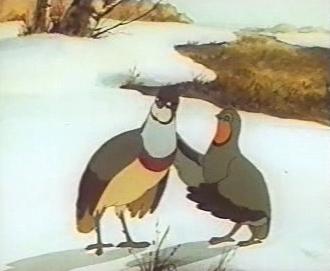 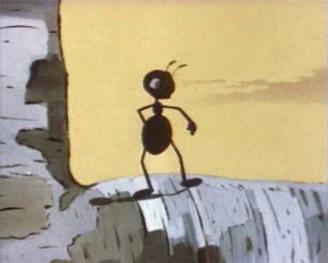 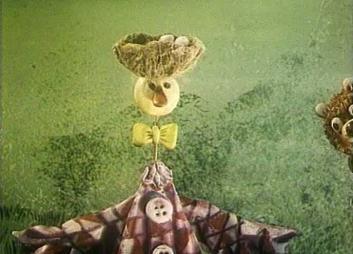 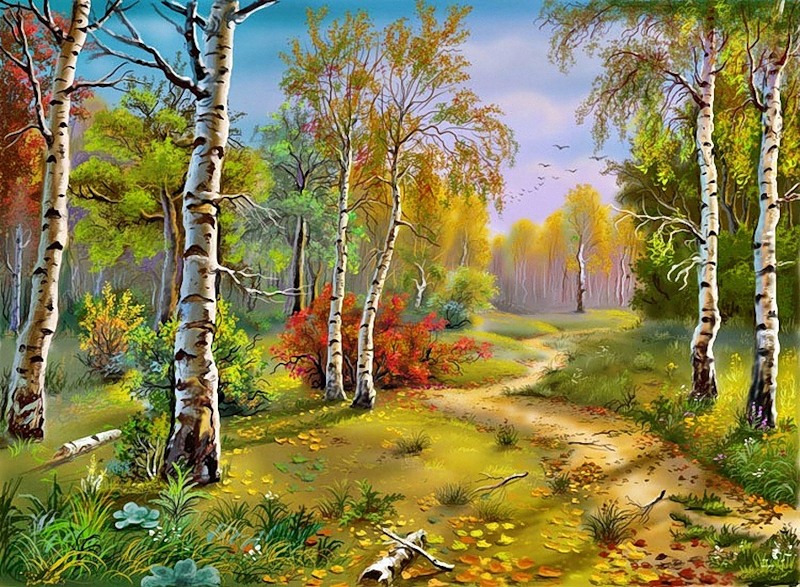 Незадолго до смерти Бианки писал : «Я всегда старался писать свои сказки и рассказы так, чтобы они были доступны и взрослым. А теперь понял, что всю жизнь писал и для взрослых, сохранивших в душе ребенка». 
Умер в Ленинграде 10 июня 1959 г.
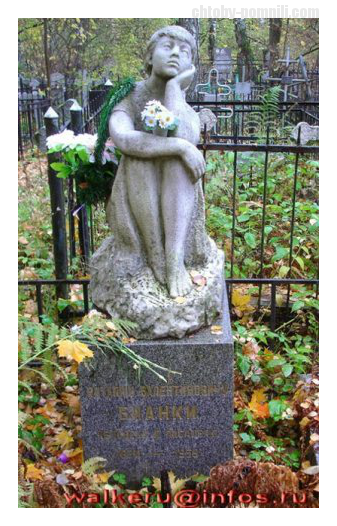 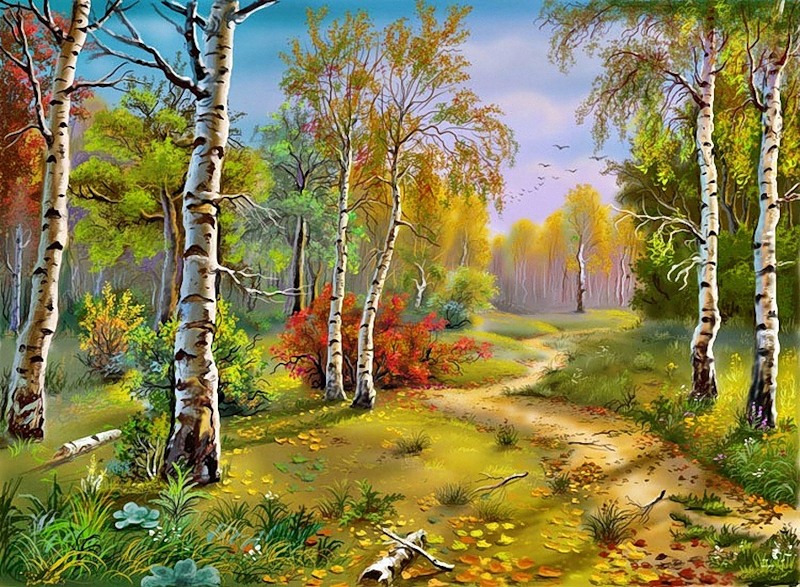 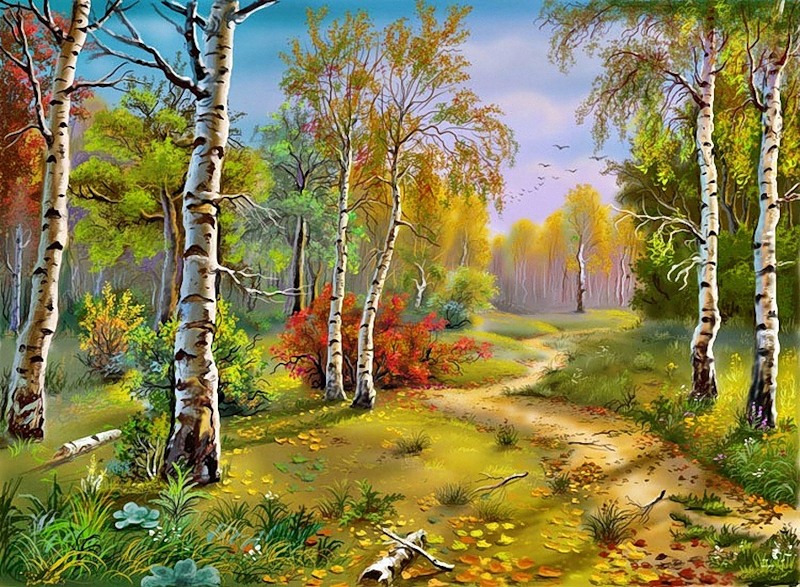 Спасибо  за  внимание!